CHAPTER 15 UPDATE:Cross-Border Insolvency Cases This Year That Impacted the Shipping Landscape New York – April 30, 2014
Presented to: Maritime Law Association, Bankruptcy Committee
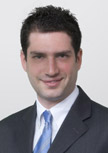 Warren E. Gluck
Holland & Knight, New York
212-513-3396
warren.gluck@hklaw.com
Important/Maritime Chapter 15 Cases Decided Since Our Last Meeting
In re Barnet, 737 F.3d 238, 246 (2d Cir. 2013) (the requirements of 11 U.S.C. 109 - including that the debtor have property, a place of business or residence in the United States -- apply in Chapter 15 actions). 

In re STX Pan Ocean, 13-12046 (Bankr. S.D.N.Y. 2013) (vessels chartered by a foreign debtor may not be attached or arrested - even arguably for claims against a non-debtor); (reaffirmation of principles underlying attachment/seizure and cross border insolvency).

In re William H. Millard and Patricia H. Millard, 501 B.R. 644 (Bankr. S.D.N.Y. 2013) (a foreign insolvency can be recognized even where the largest (United States) creditor’s claim is not provable in the foreign proceeding; obtaining chapter 15 protection to avoid asset-grabbing during two-party dispute is a permissible purpose,  does not constitute bad faith, and does not violate fundamental U.S. public policy).
1
Chapter 15 – Brief Overview
2005:  U.S. adoption of the U.N. Commission on International Trade Law (UNCITRAL) Model Law of Cross-Border Insolvency.
Action brought by “Foreign Representative” (typically, but not always, appointed by foreign court).
Key:  foreign proceeding to be at “center of main interest” (COMI) of debtors.  See In re Fairfield Sentry Limited, 714 F.3d 127 (2d Cir. 2013) (recognizing “COMI-Shifting” and permitting recognition of offshore liquidations and bankruptcies, including shipping companies. Non-main recognition also possible
2
Overview: Chapter 15 (Continued)
Successor to former 11 U.S.C. § 304.  
Policy of deference to foreign insolvency proceeding, avoidance of piecemeal distribution of the (foreign) debtor’s estate. 
Provides powerful mechanisms to: 
(1) Protect the estate’s U.S. assets and direct turnover to foreign proceeding.
(2) Stay litigation/asset seizures in the U.S. and that affect the foreign debtor in the U.S.; 
(3) enforcement of foreign debtor’s claims against third parties, affiliates and insiders located in or subject to U.S. jurisdiction; 
(4) Apply foreign avoidance laws to recover preferential and fraudulent transfers from transferees subject to U.S. jurisdiction.  See, e.g., In re Condor, In re Farenco.
(5)  Permit broad reaching discovery of debtor and third party assets.
3
The Second Circuit Announces New Filing Requirements -  In re Barnet
The Second Circuit determines that based upon the “plain language” of 11 U.S.C. 109 and 11 U.S.C. 1501 et seq., it is constrained to hold that the requirements to be a “debtor” set forth in 11 U.S.C. 109 apply to “foreign debtors” under chapter 15.  Sends decision to Congress for review.
Overruled significant Chapter 15 and former Section 304 precedent holding that the requirements of 11 U.S.C. § 109 were not applicable to foreign debtors.  See, e.g., In re Toft, 453 B.R. 186, 193 (Bankr. S.D.N.Y. 2011); Haarhuis v. Kunnan Enterpises Ltd., 177 F.3d 1007, 1013 (D.C. Cir. 1999); In re Brierlley, 145 B.R. 151, 159 (Bankr. S.D.N.Y. 1992). 
See also, In re Bemarmara Consulting A.S., Case No. 13-13037 (KG) (Bankr. D. Del. Dec. 17, 2013) (expressly disagreeing with the Second Circuit's holding in Barnet, and opining that “there is a strong likelihood that the Third Circuit would disagree as well”).
4
Barnet and the Backdrop of “Discovery Chapter 15’s”
In Barnet, Australian liquidators sought discovery from foreign debtor’s US based affiliates against whom proceedings had been commenced in Australia.  Commenced Chapter 15 to obtain said discovery/evidence. 
“Discovery Chapter 15s” commonplace.  Maritime examples – In re Farenco, 11-14138 (REG) (Bankr. S.D.N.Y. 2011); In re Pioneer Freight Futures 13-12324 (Bankr. S.D.N.Y. 2013) 
Intermediary Bank Discovery in New York.
5
Rule 2004 Discovery
In re Millennium Global Emerging Credit Master Fund Ltd., 471 B.R. 342, 346 (Bankr. S.D.N.Y. 2012) (leading Chapter 15 discovery case). 

Discovery under Bankruptcy Rule 2004 extends beyond the debtor to persons associated with debtor, as well as to those who may have had business dealings with debtor. See e.g., in re John-Manville Corp., 42 B.R. 362, 364 (S.D.N.Y. 1984). 

See also Sachs v. Hadden, 173 F.2d 929, 931 (2d. Cir. 1949) and In re Vantage Petroleum Corp., 34 B.R. 650, 651 (E.D.N.Y. 1993): “"[t]he investigation of an examiner in bankruptcy, unlike civil discovery under Rule 26(c), is supposed to be a 'fishing expedition,' as exploratory and groping as appears proper to the Examiner.”

But See In re Glitnir Banki HF, 2011 WL 3652764 (Bankr. S.D.N.Y. 2011) (questioning, in dicta, whether Chapter 15 permits such broad discovery).
6
Barnet’s Holding
Notwithstanding any other provision of this section, only a person that resides or has a domicile, a place of business, or property in the United States, or a municipality, may be a debtor under this title.” Section 103(a) of Title 11 provides that, other than for an exception not relevant here, Chapter 1 “of this title ... appl[ies] in a case under chapter 15.” Section 109, of course, is within Chapter 1 of Title 11 and so, by the plain terms of the statute, it applies “in a case under chapter 15.” 

11 U.S.C. 103(a) mandates application of Chapter 1 to Chapter 15.
7
Barnet Reasoning
Chapter 15 does not concern “debtors” but rather foreign debtors under foreign statutes: mere recognition of the foreign proceeding and representative is requested.  The Second Circuit rejected this on the ground that “the presence of a debtor is inextricably intertwined with the very nature of a Chapter 15 proceeding…”
11 U.S.C. 1502, setting forth definition of foreign debtor is still subject to 11 U.S.C. 109 – which “means what it says” and should not be rendered meaningless in the Chapter 15 context. 
Reliance on 28 U.S.C. 1410 (venue provision for Chapter 15s) would allow the “tail to wag the dog.” 
Precise relief requested is available via 28 U.S.C. 1782.
8
Unintended Consequences Based Upon Strict Reading of Barnet?
Chapter 15 and Bankruptcy Court as “gatekeeper” to U.S. Court access. 
Chapter 15 Relief is not available for foreign corporations sued in the United States but which do not have a place of business or assets here, even if the consequences are drastic. 
Maritime: strategy of “pre-emptive” Chapter 15 to prevent U.S. vessel arrests/attachments is no longer viable? 
Chapter 15 relief is arguably not available for a foreign debtor or foreign trustee to bring claims against United States defendants – including both company claims and foreign bankruptcy law based clawback claims.  But, without chapter 15 the foreign representative/former board faces significant standing objections.
9
Are Claims Against U.S. Defendants Property Sufficient to Satisfy 11 U.S.C. 109?
Chartschlaa v. Nationwide Mut. Ins. Co., 538 F.3d 116, 122 (2d Cir. 2008) (explaining that "every conceivable interest of the debtor, future, nonpossessory, contingent, speculative, and derivative" is within the reach of bankruptcy estate); Seward v. Devine, 888 F.2d 957, 963 (2d Cir. 1989) ("The bankruptcy estate . . . include[es] any causes of action possessed by the debtor") (citations omitted); In re Millennium Global Energy Fund Ltd., 471 B.R. 342, 346 (S.D.N.Y. 2012) (Chapter 15 characterizing claims as "contingent property interests" in the United States and citing In re Kane, 628 F.3d 631, 641 n.7 (3d Cir. 2010) and iXL Enterprises Inc. v. GE Capital Corp., 167 Fed. Appx. 824, 827 n.2 (2d Cir. 2006)).
See Hotel 71 Mezz Lender LLC v. Falor, 926 N.E.2d 1202, 1210-11 (N.Y. 2010) (situs of intangibles is a legal fiction but the location of property is deemed to be the location of the garnishee-defendant);  EM Ltd. v. Republic of Argentina, 389 Fed. App'x. 38, 44 (2d Cir. 2010) (the situs of intangible property is the location of the party whom performance is required). 
But see In re Fairfield Sentry Litigation 458 B.R. 655 (S.D.N.Y. 2011) (mere fact that defendant subject to personal jurisdiction in the United States insufficient render claims against foreign defendants United States “assets.”
10
Ultimately Toothless?
11 U.S.C. 109 requirements are easy to meet.  Can always file outside the Second Circuit. 
Property or a place of business (residence for individuals).  The “peppercorn” theory is reasonably well established. 
Strong maritime influence: recent chapter 11’s including See In re Marco Polo Seatrade B.V., et al., Case No. 11-13634 (JMP) (S.D.N.Y. 2011) (retainer account funds); In re Global Ocean Carriers Ltd., 251 B.R. 31, 38-39 (Bankr. D. Del. 2000); ($10,000 in debtor's United States bank account sufficient, further noting that "we conclude that bank accounts constitute property in the United States for purposes of eligibility [] regardless of how much money was actually in them on the petition date");  see also In re McTauge, 198 B.R. 428, 429 (Bankr. W.D.N.Y. 1996) ($194 in bank account was sufficient for bankruptcy eligibility); In re Axona Int’l Credit & Comm. Ltd., 88 B.R. 597 (Bankr. S.D.N.Y 1988), aff’d., 115 B.R. 442 (S.D.N.Y. 1990) (bank account); Bank of Am. N.T. & S.A. v. World of English N.V., 23 B.R. 1015, 1019-23 (D.C. Ga. 1982) (bank account).
Bad faith? Many bankruptcy judges have openly criticized Barnet.  Opening a bank account would likely be deemed sufficient. 
Will Congress Act?
11
In Re STX Pan Ocean
Chartered Vessel Protection

Reaffirmation of Strong Precedent Concerning Attachments/Arrests and Cross-Border Insolvency.
12
Are Chartered Vessels “Property” Capable of Protection Under the Bankruptcy Code?
STX RECOGNITION ORDER: 
“ORDERED, that sections 361 and 362 of the Bankruptcy Code apply with respect to the Company and the property of the Company that is within the territorial jurisdiction of the United States, including but not limited to vessels owned, operated or otherwise leased or chartered and bunkers onboard and proceeds thereof as defined in 11 U.S.C. §1502(8), (collectively “Assets”).” (Emphasis supplied).
Based upon the language of the order, this prohibition even extends to arrests and attachments of STX Pan Ocean vessels for unrelated claims against third parties (i.e. against owners, cargo, etc.).  See In re 48th Street Steakhouse 827 F.2d 427 2d Cir. 1987).
13
No Distinction Based Upon Types of Charters and Property Interests?
Bareboat Charters – clear possessory interest. 
Time Charters – contract for services (but…).
Voyage Charters – contract for service. 
See, e.g., Fed Commerce & Navigation Co. v. M/V Marathonian, 392 F.Supp. 908, 910 (S.D.N.Y. 1975) (a time charterer is without any property right in the vessel); Id. at n.2 (“n. 2 (recognizing that under a demise or bareboat charter, the charterer "becomes, in effect, the owner pro hac vice, just as does the lessee of a house and lot, to whom the demise charter is analogous"); Asprogerakas v. MOL Tankship Mgmt., Ltd., No. Civ.A.CV-97-3053, 1998 WL 760291, at *3 (E.D.N.Y. Aug. 31, 1998) (indicating that a "time charterer contracts not for the vessel but for a specific service of the vessel, such as the transport of goods, which is rendered by the owners’); Mondella v. S.S. Elie, 223 F. Supp. 390, 392 (S.D.N.Y. 1963) (same).
Riffe Petroleum Co. v. Cibro Sales. Corp., 601 F.2d 1385 (10th Cir. 1979) (in rem arrest against vessel owned by non-debtor to enforce maritime lien for necessaries not violation of automatic stay for purposes of sanctions motion  - a time charter "is a contract for a special service to be rendered by the owners of the vessel" and is to be distinguished from "a contract for the lease of the vessel”).
14
Recent Chapter 15 Treatment of Attached Property
In re Korea Line Corp  (Bankr. S.D.N.Y. July 6, 2011) (property seized after foreign filing turned over).  
In re Atlas Shipping A/S, 404 B.R. 726 (Bankr. S.D.N.Y. 2009); CSL Australia Pty Ltd v. Britannia Bulkers Plc, No. 08-cv-8290, 2009 WL 2876250 (PKL) (S.D.N.Y. Sept. 8, 2009) (turnover of property attached before foreign filing pursuant to foreign law).
In Re TIBC 439 B.R. 614 (notwithstanding pre-existing lien by United States creditor, holding that property would be released if supported by foreign law). 
Venerable precedent under former section 305.
15
STX Continues Long-Held Maritime Attachment/Arrest Principles:
The STX Case upheld the now well-established rule that United States attachments and arrests of a foreign debtor’s vessel or bunkers effected after the commencement of the foreign bankruptcy but before the filing of the United States chapter 15 (along with the imposition of the automatic stay) will be summarily vacated.  
Creditors will be stuck paying custodia legis fees and their attorneys’ fees for doomed venture.
If attachment/arrest is made before the main foreign proceeding filed, a U.S. court may not vacate. The decision will be made either by the US Court or within the foreign main proceeding, but foreign law will be applied. 
US – 90 day rule.  Other countries have differing rules (Denmark requires vacatur of all judicially obtained security irrespective of when obtained).  For many countries, the law is unclear – which creates opportunities/problems.
16
In Re William H. and Patricia H. Millard
Unique Chapter 15 decision – substantial policy implications. 
The United States will recognize a foreign insolvency proceeding even where the principal debts of the debtor, in this case, tax claims of a U.S. Territory, are not provable or admissible in the foreign proceeding. 
The United States takes the same approach, and it is commonly called the “revenue rule.”  See In re BearingPoint Inc., 2010 WL 4622458 (Bankr. S.D.N.Y. 2010).
17
Millard Continued
The United States will not “look behind” the definition of insolvency set forth by a foreign nation or court. 
Enforcement of default judgments is not a fundamental public policy of the United States; default judgments are disfavored. 
Utilizing the bankruptcy process to obtain a stay of enforcement proceedings, in a two party dispute, for the purpose of challenging default judgments or appealing judgments is not bad faith.  
Court authorized taking deposition of sitting governor.
18
Maritime Applications?
Environmental costs/assessments/penalties. 

Foreign tax assessments.

Nationalization of assets?
19
Warren E. Gluck
Warren E. Gluck is a litigator in Holland & Knight's New York office. He practices commercial litigation, insolvency and admiralty law, and is experienced in all aspects of the litigation process. He has been named a New York Super Lawyers Rising Star for the past two years (2012, 2013). Mr. Gluck is a frequent speaker on the topics of international debt enforcement and cross‐border insolvency and has pioneered new asset tracing methods. He also has substantial experience in connection with interim and protective remedies and has litigated dozens of prejudgment attachment and injunction‐predicated cases.

Chapter 15
Mr. Gluck has acted for the foreign representative in the following "Chapter 15"
proceedings:
In re Armada (Singapore) Pte Ltd., 09‐10105 (JMP) (Bankr. S.D.N.Y.)
In re Britannia Bulkers A/S, 08‐15187 (REG) (Bankr. S.D.N.Y.), see CSL Australia Pty Ltd. v.
Britannia Bulkers et al., 2009 WL 2876250 (S.D.N.Y. Sept. 8, 2009)
In re The International Banking Corp. B.S.C., 09‐17318 (SMB) (Bankr. S.D.N.Y.), see In re TIBC,
439 B.R. 614 (Bankr. S.D.N.Y. 2010)
In re Transfield ER Cape Ltd. (BVI), 10‐16270 (MG) (Bankr. S.D.N.Y.)
In re Korea Line Corp., 11‐10789 (REG) (Bankr. S.D.N.Y.)
In re Farenco Shipping Co. Ltd., 11‐14138 (REG) (Bankr. S.D.N.Y.)
In re William H. Millard, In re Patricia H. Millard, 13‐11625, 13‐11626 (Bankr. S.D.N.Y.) see 501 B.R. 644 (Bankr. S.D.N.Y. 2013)
Warren E. Gluck
Senior Associate

New York
T. 212.513.3396
warren.gluck@hklaw.com
20